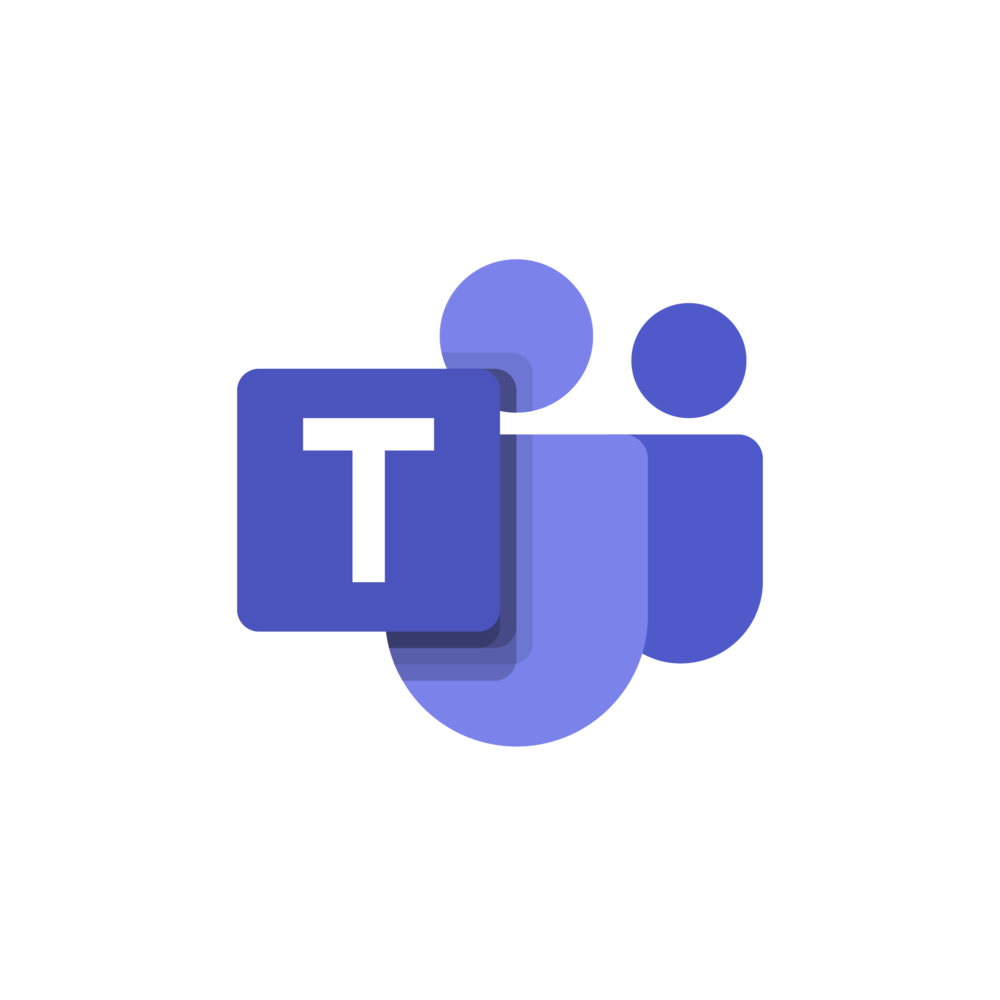 Microsoft Teams 
Cookbook
Recipes for best practices and use cases for Microsoft Teams.
EXECUTIVE BRIEF
Disclaimer: Please note that Info-Tech Research Group is not a Microsoft partner. This research draws upon Microsoft’s documents on setting up and implementing Microsoft Teams. Each section is fully referenced as such, and the reader is encouraged to visit Microsoft’s website for further details.
Executive Summary
Situation
Complication
Resolution
Remote work calls for leveraging your Office 365 license to utilize Teams – but IT is unsure about best practices for governance and permissions.
Without a framework or plan for governing the rollout of Teams, IT risks overlooking secure use of Teams, the phenomenon of “teams sprawl,” and not realizing how Teams integrates with Office 365 more broadly.
Teams needs to be rolled out quickly, but IT has few resources to help train end users with Teams best practices.
With teams, channels, chats, meetings, and live events to choose from, end users may get frustrated with lack of guidance on how to use Teams’ many capabilities.
Use Info-Tech’s Microsoft Teams Cookbook to successfully implement and utilize Teams. This cookbook includes recipes for:
IT best practices concerning governance of the creation process and Teams rollout.
End-user best practices for Teams functionality and common use cases.
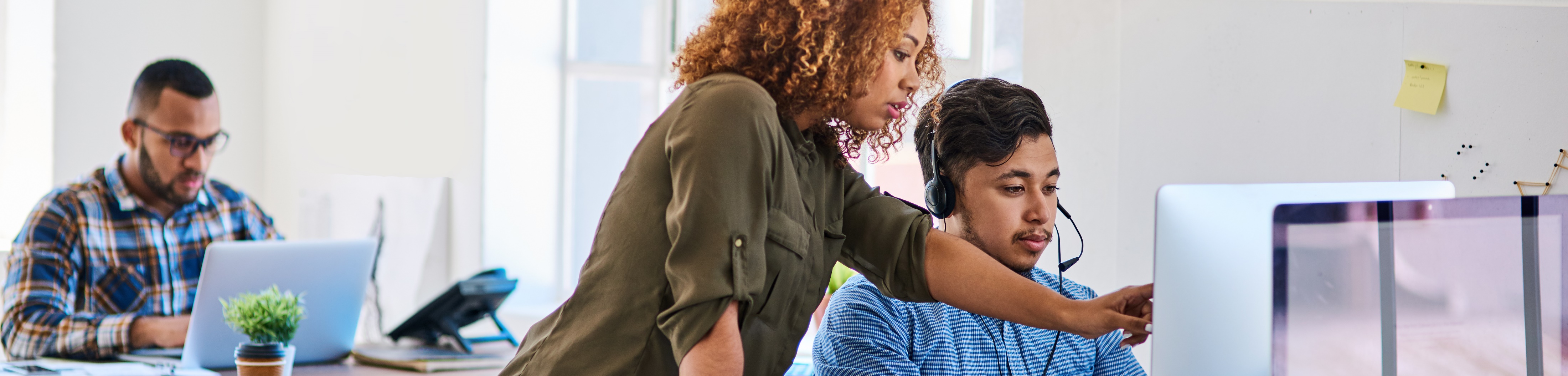 Key Insights
Successful utilization of Teams occurs when conceived in the broader context of how it integrates with Office 365. Understanding how information flows between Teams, SharePoint Online, and OneDrive for Business, for instance, will aid governance with permissions, information storage, and file sharing.
Teams is not a standalone app
No initial governance for team creation can lead to “teams sprawl.” While Teams was built to allow end users’ creativity to flow in creating teams and channels, this can create problems with a cluttered interface and keeping track of information. To prevent end-user dissatisfaction here, IT’s initial Teams rollout should offer a basic structure for end users to work with first, limiting early teams sprawl.
IT should paint the first picture for team creation
The Teams admin center can only take you so far with permissions
Knowing how Teams integrates with other Office 365 apps will help with rolling out sensitivity labels to protect important information being accidentally shared in Teams. Of course, technology only does so much – proper processes to train and hold people accountable for their actions with data sharing must be implemented, too.
Establish a Communication and Collaboration System Strategy
Related Info-Tech Research
Don’t waste your time deploying yet another collaboration tool that won’t get used.
Modernize Communication and Collaboration Infrastructure
Your legacy telephony infrastructure is dragging you down – modern communications and collaboration technology will dramatically improve productivity.
Migrate to Office 365 Now
One small step to cloud, one big leap to Office 365. The key is to look before you leap.